Engenharia Mecânica Campus Caraúbas
Engenharia Mecânica Campus Caraúbas
Este é um modelo de apresentação de slides para facilitar a produção de apresentações INSTITUCIONAIS, eliminando soluções improvisadas;
O modelo NÃO é obrigatório, mas pode ser utilizado sempre que necessário;
A maioria das caixas de texto é editável, como as da capa e do cabeçalho dos slides internos, e devem ser preenchidas de acordo com o setor que a está utilizando;
A Assecom tem utilizado a fonte ROBOTO em todas as apresentações e principais diagramações institucionais. Sendo assim, ela também encontra-se disponível para download;
Qualquer dúvida, entrar em contato com a Assecom pelo 3317-8300 ou assecom@ufersa.edu.br.
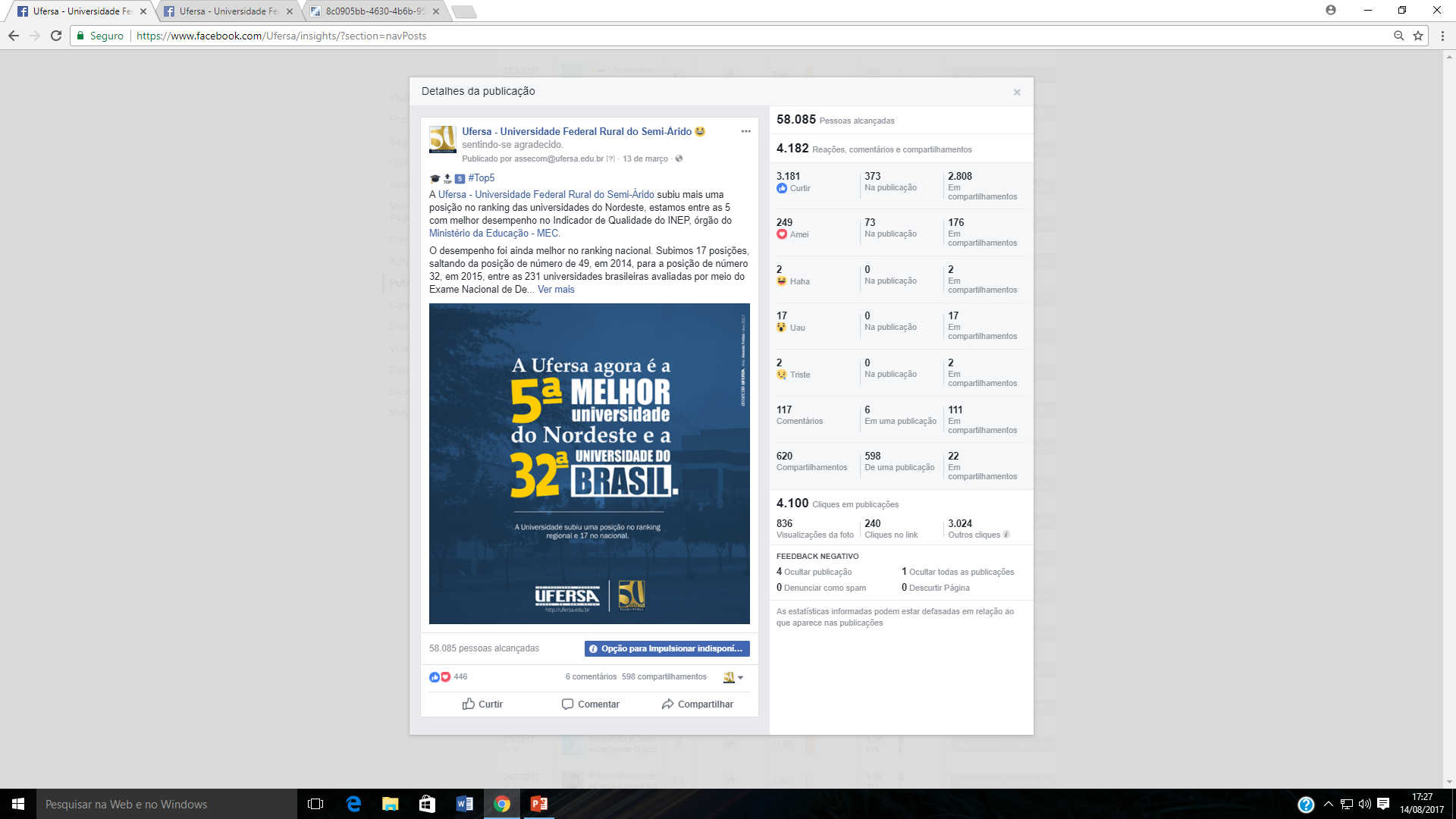 Imagens

Procurar sempre inserir imagens com boa qualidade e resolução, de modo que não dispute espaço com o texto e seja legível;
É preferível utilizar bastante imagens em slides, tornando-os menos monótonos;
Não distorcer as proporções da imagem vertical ou horizontalmente, redefinindo-as SEMPRE pela referência diagonal.
MUITO OBRIGADO!
(84) XXXXX-XXXXX
xxxxx@ufersa.edu.br
RN 233, KM 1, Sítio Nova Esperança II